Муниципальное бюджетное дошкольное образовательное учреждение детский сад     «Оленёнок», п.Тазовский
Занятие №1Март Подготовительная к школе  группа«Песнь жаворонка»
Составитель презентации: 
Емелова Ольга Николаевна, 
музыкальный руководитель
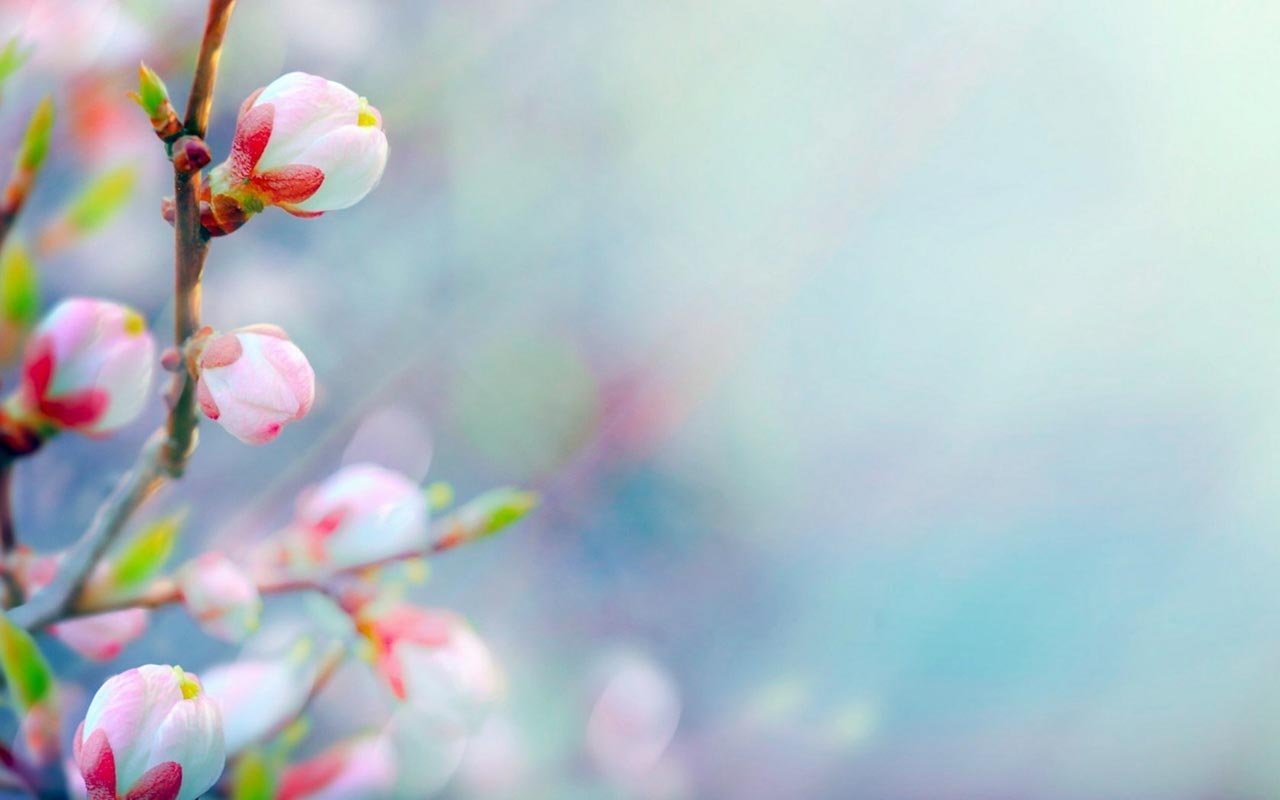 Слушание музыки«Песнь жаворонка» муз.П.Чайковского
Пальчиковая гимнастика
Пение «Идёт весна» муз.В.ГерчикаПеть нежно, ласково, пропевать все звуки с хорошим настроением
МузицированиеПрохлопать в ладоши ритмический рисунок
Пляска «Кавардак»Выполняем движения по тексту танца-песни, ритмично под музыку
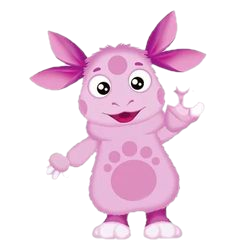 Успехов, юный артист:))))